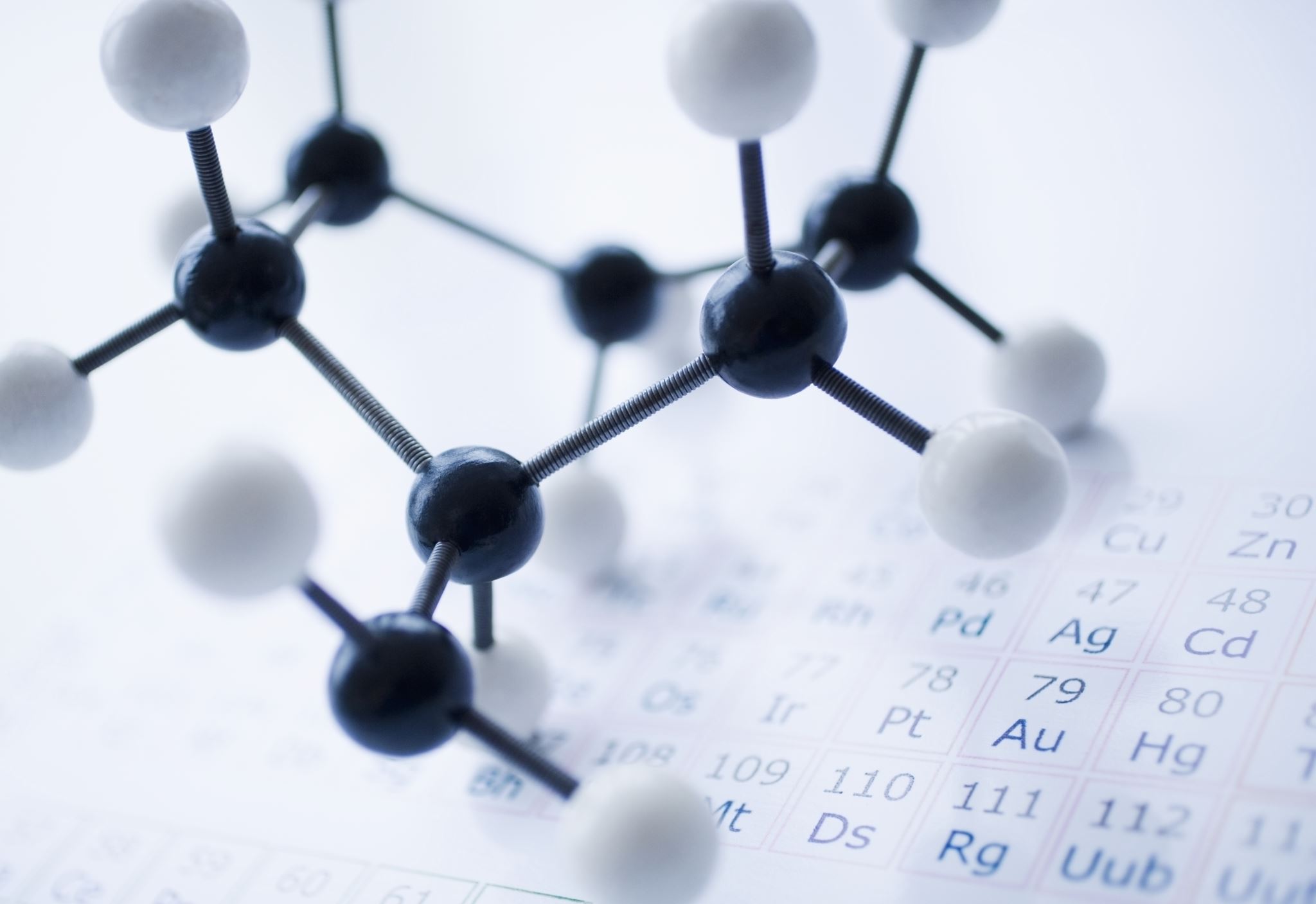 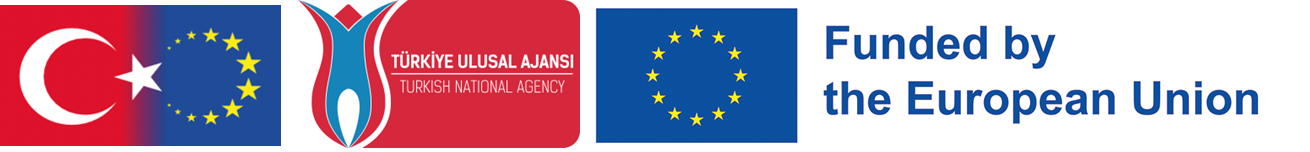 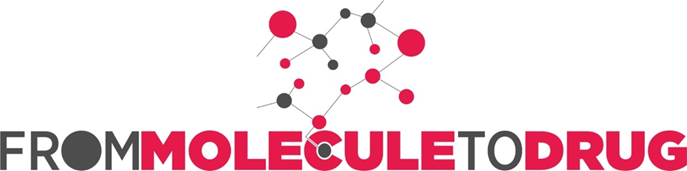 TESCİL:Ruhsatlama ve Patentleme
Teknik gereklilikler, farmakope, lisanslama ve patentleme
Doç. Dr. Mehmet Kürşat DERİCİ
[Speaker Notes: Merhabalar
Molekülden ilaca giden yolda Keşif, klinik öncesi ve sonrası araştırma, üretim süreçleri sonrasında tescil aşamasına geldik. 
İlaç ruhsatlandırma süreci, farmasötik ürünlerin pazara ulaşmadan önce en yüksek güvenlik, etkinlik ve kalite standartlarını karşıladıklarından emin olmak için geçmeleri gereken karmaşık ve çok yönlü bir yolculuktur. Bu bölüm, ilaç keşfinin ilk aşamalarından pazarlama sonrası faaliyetlere kadar ilaç ruhsatlandırma sürecine dahil olan çeşitli aşamalar hakkında derinlemesine bir anlayış sağlamayı amaçlamaktadır.]
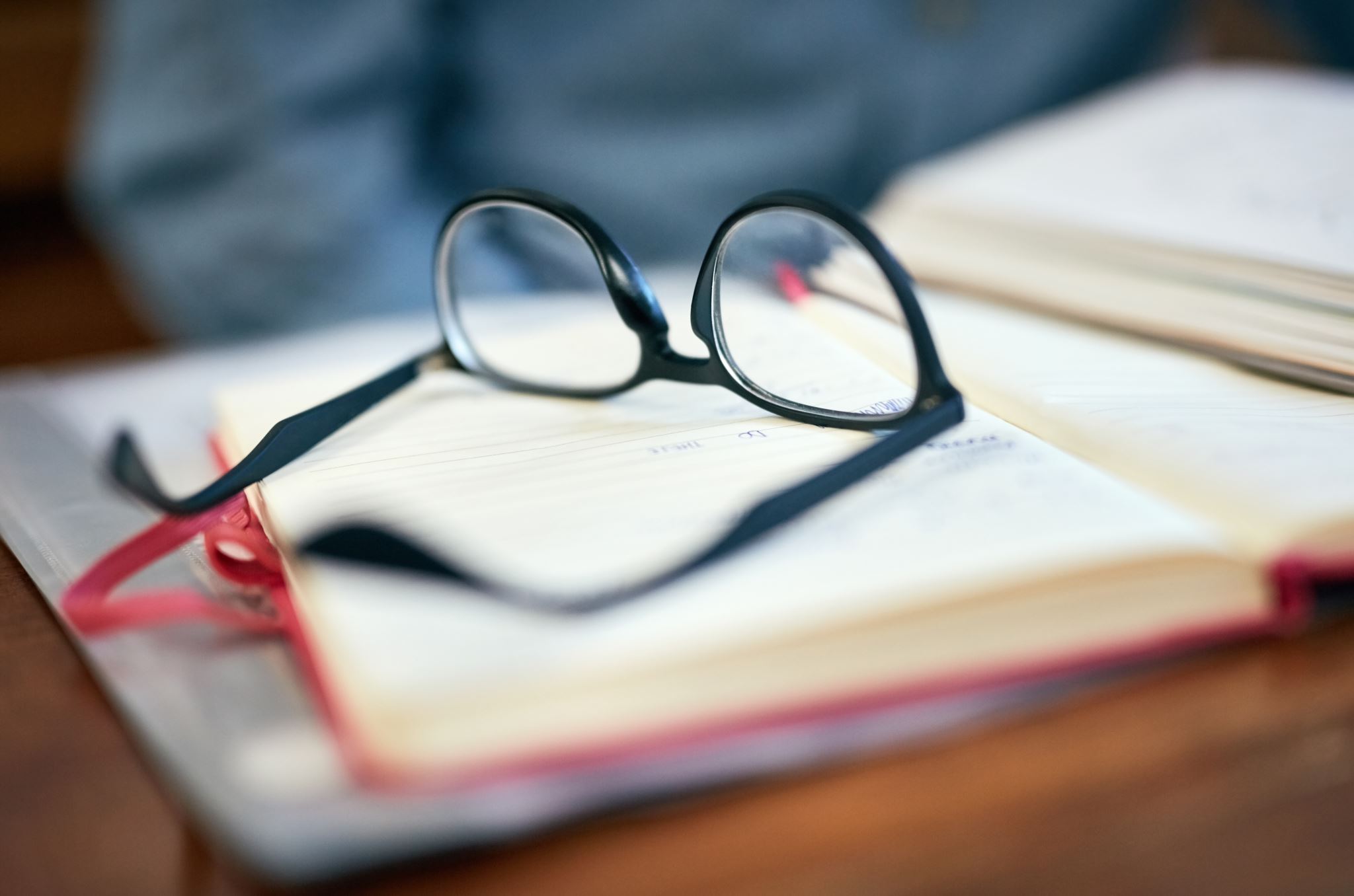 Öğrenme Hedefleri
[Speaker Notes: Bu bölüm, ilaç ruhsatlandırmasındaki bu öğrenme hedeflerine kısa bir genel bakış sunmaktadır. Bu sunumun sonunda İlaç ruhsatlandirma kurallari ve gereklerini tanımlayabilecek, Ortak Teknik Belge (CTD) ve lisanslama dosyasında içerik için gerekli başlıkları hatırlayabilecek, Farmakope kavramı ve önemini yorumlayabilecek ve İlaç patentleme süreci ve patent türlerini açıklayabileceksiniz.]
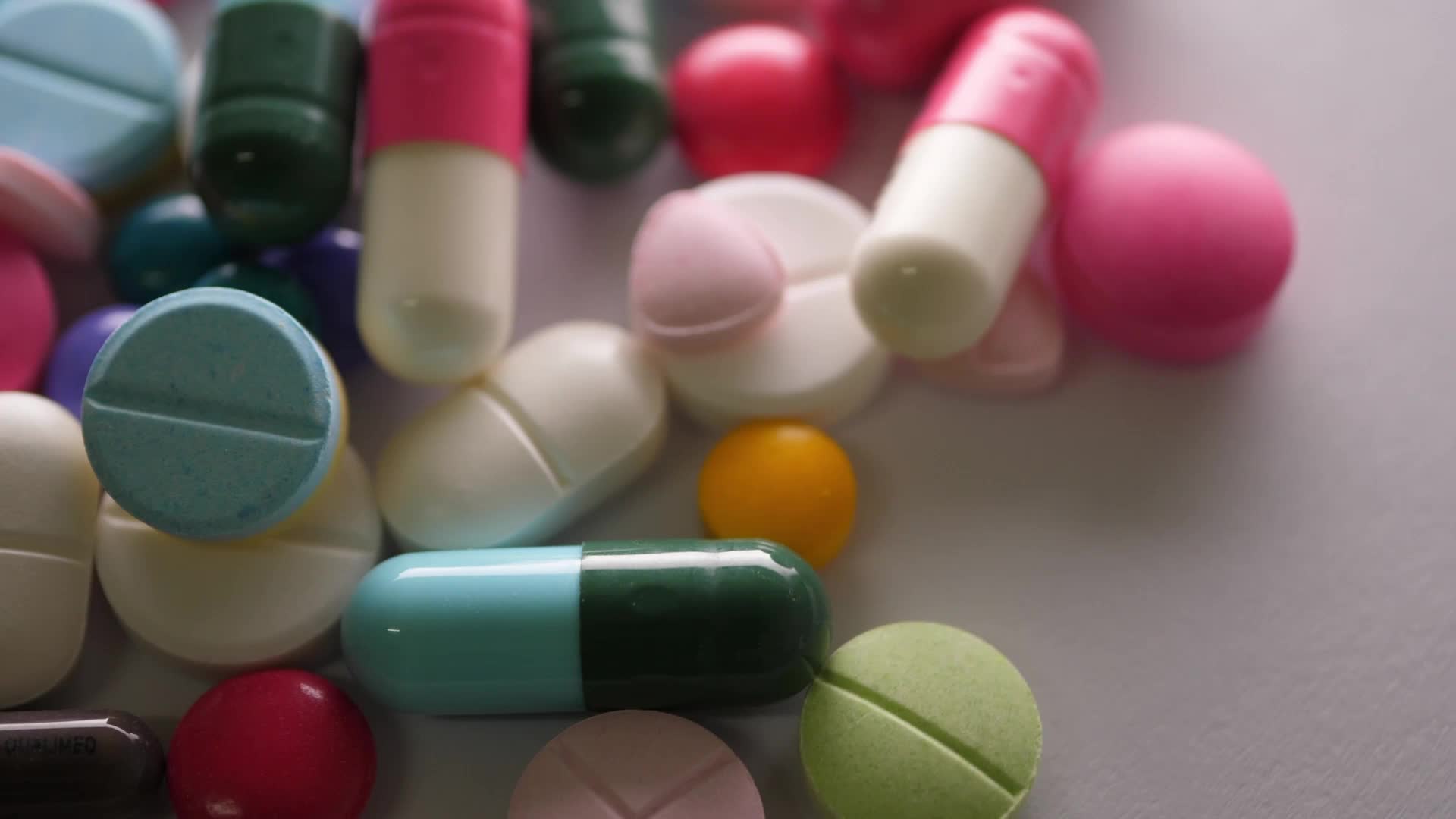 Sunum İçeriği
İlaç Ruhsatlandırma Süreçlerine Genel Bakış
CTD (Ortak Teknik Belge)
İlaç Ruhsatı Türleri
Farmakopelerin Önemi
İlaç Sektöründe Patentlerin ve Veri Korumanın Önemi
[Speaker Notes: Sunum içeriğinde İlaç Ruhsatlandırma Süreçlerine Genel Bakış, CTD kısa adıyla anılan Ortak Teknik Belgenin içeriği, İlaç Ruhsatı Türleri, Farmakopelerin Önemi ile 
İlaç Sektöründe Patentlerin ve Veri Korumanın Önemi yer almaktadır.]
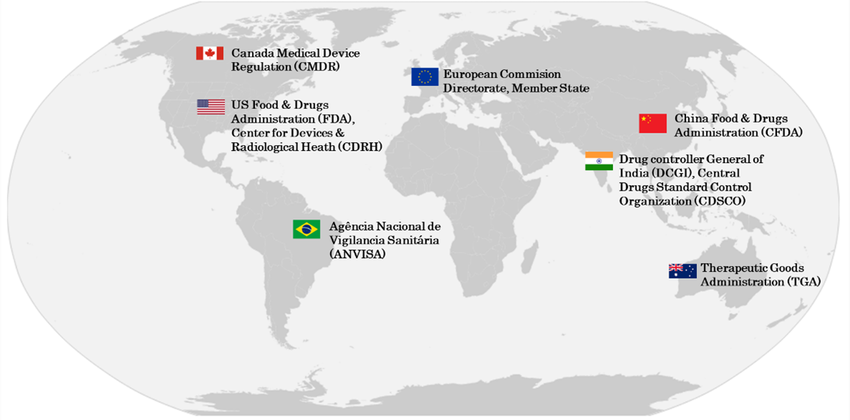 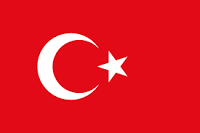 TİTCK
Turkiye İlaç ve Tıbbi Cihaz Kurumu
İlaç Ruhsatlandırma Süreçlerine Genel Bakış
Düzenleyici Makamlar
[Speaker Notes: Düzenleyici kurumlar, ilaçların piyasaya çıkmadan önce güvenli, etkili ve yüksek kalitede olmalarını sağlamak için ilaç geliştirme ve ruhsatlandırma süreçlerinin denetlenmesinde kritik bir rol oynamaktadır. 
Düzenleyici kurumlar, ilaç şirketlerinin ilaç geliştirme sürecinde uyması gereken standartları ve yönergeleri belirler. Buna güvenlik, etkililik, üretim uygulamaları ve etiketleme kriterleri dahildir.]
İlaç Geliştirme ve Ruhsatlandırmada Düzenleyici Kurumların Rolü
[Speaker Notes: Düzenleyici kurumlar, ilaçların pazara ulaşmadan önce güvenli, etkili ve yüksek kalitede olmasını sağlamak için ilaç geliştirme ve ruhsatlandırmanın denetlenmesinde kritik bir rol oynamaktadır. Başlıca sorumlulukları şunlardır:
Standartların ve Kılavuzların Belirlenmesi
Klinik Öncesi Değerlendirme
Klinik Araştırmaların Gözetimi
Risk-Fayda Değerlendirmesi
Pazarlama İzni Başvurularının (MAA) İncelenmesi
Pazar Sonrası Gözetim
Etiketleme ve Ambalajlama Gözetimi
Üretim Tesislerinin Denetlenmesi
Pazar Sonrası Çalışmalar ve Taahhütler
Düzenleyici Bilim ve Araştırma
Uluslararası İşbirliği

Düzenleyici kurumlar bu işlevleri yerine getirerek, inovasyonu teşvik etmek ve kamu sağlığını korumak arasında bir denge kurmayı amaçlar ve yalnızca güvenli, etkili ve yüksek kaliteli ilaçların pazara ulaşmasını sağlar. Bu süreç, ilaç endüstrisine olan kamu güveninin sürdürülmesi ve dünya çapında hastaların sağlığının korunması açısından hayati önem taşımaktadır.]
Standartların ve Kılavuzların Belirlenmesi
Düzenleyici kurumlar tarafından standart belirleme süreci, halk sağlığını korumayı, ürün kalitesini sağlamayı ve güvenlik ve etik hususlar çerçevesinde sektördeki yenilikleri teşvik etmeyi amaçlayan karmaşık, dinamik ve işbirliğine dayalı bir çabadır.
Düzenleyici kurumların temel adımları ve dikkate almaları gereken hususlar:
Bilimsel Uzmanlık ve Araştırma
Risk Değerlendirmesi ve Fayda Analizi
Bilgi akışı ve paydaşlarla İstişare
Uluslararası Standart Kuruluşları ile İşbirliği
Mevzuat ve Yasal Çerçeve
Risk Tabanlı Yaklaşım
Periyodik Gözden Geçirme ve Güncellemeler
Dokümantasyon ve Şeffaflık
Konsensüs Oluşturma
Yürütme ve Uyum
Eğitim ve Kapasite Geliştirme
Gelişen Teknolojiler ve Trendler
[Speaker Notes: Standartların ve Yönergelerin Belirlenmesi: Düzenleyici kurumlar, ilaç şirketlerinin ilaç geliştirme sürecinde uyması gereken standartları ve yönergeleri belirler. Buna güvenlik, etkililik, üretim uygulamaları ve etiketleme kriterleri dahildir. Bu süreç birkaç önemli adımı ve değerlendirmeyi içerir:
Düzenleyici kurumlar, ilaçlar da dahil olmak üzere çeşitli endüstriler için standartların ve kılavuzların belirlenmesinde çok önemli bir rol oynar. Süreç birkaç önemli adım ve husus içerir:
Bilimsel Uzmanlık ve Araştırma: Düzenleyici kurumlar genellikle denetledikleri sektörle ilgili çeşitli bilimsel alanlarda uzmanlardan oluşur. Bu uzmanlar, en son gelişmelerden haberdar olmak için araştırma yapar ve mevcut bilimsel literatürü gözden geçirir.
Risk Değerlendirmesi ve Fayda Analizi: Standartları belirlemeden önce, düzenleyici kurumlar ürün veya süreçlerle ilişkili risk ve faydaları değerlendirir. Bu, halk sağlığına veya çevreye yönelik potansiyel zararın değerlendirilmesini ve beklenen faydalarla karşılaştırılmasını içerir.
Kamu Girdisi ve İstişare: Birçok düzenleyici kurum standart belirleme sürecinde halktan, paydaşlardan ve endüstri uzmanlarından girdi ister. Bu, farklı perspektiflerin ve potansiyel etkilerin daha kapsamlı bir şekilde anlaşılmasını sağlar.
Uluslararası Standart Kuruluşları ile İşbirliği: Düzenleyici kurumlar, standartları küresel olarak uyumlaştırmak için genellikle uluslararası standart kuruluşlarıyla işbirliği yapar. Bu işbirliği tutarlılığı sağlar ve sınırlar arası ticareti kolaylaştırır.
Mevzuat ve Yasal Çerçeve: Düzenleyici kurumlar yetkilerini mevzuattan alırlar. Yasal çerçeve onlara standartları belirleme ve uygulama yetkisi verir. Düzenleyici süreç ulusal ve uluslararası yasalarla uyumlu olmalıdır.
Risk Tabanlı Yaklaşım: Standartlar genellikle risk temelli bir yaklaşıma göre belirlenir. Daha yüksek riskli ürünler veya süreçler kamu güvenliğini sağlamak için daha sıkı standartlara sahip olabilirken, daha düşük riskli olanlar daha esnek gerekliliklere sahip olabilir.
Periyodik Gözden Geçirme ve Güncellemeler: Standartlar statik değildir; bilimsel gelişmeler ve sektör uygulamalarındaki değişikliklerle birlikte gelişmeleri gerekir. Düzenleyici kurumlar en son bilgi ve teknolojileri yansıtmak için standartları periyodik olarak gözden geçirir ve günceller.
Dokümantasyon ve Şeffaflık: Standart belirleme süreci, her standardın arkasındaki gerekçenin belgelenmesini içerir. Bu dokümantasyon şeffaflık ve hesap verebilirlik sağlar. Paydaşların düzenleyici kararların temelini anlamalarını sağlar.
Konsensüs Oluşturma: Düzenleyici kurumlar paydaşlar arasında fikir birliği oluşturmayı amaçlar. Bu, tartışmalara katılmayı, endişeleri ele almayı ve ilgili tüm taraflar için kabul edilebilir ve uygulanabilir standartlar için çalışmayı içerir.
Uygulama ve Uyum: Standartlar belirlendikten sonra, düzenleyici kurumlar uygulama ve uygunluğun izlenmesi için mekanizmalar oluşturur. Bu, teftişleri, denetimleri ve uyumsuzluk için cezaları içerebilir.
Eğitim ve Kapasite Geliştirme: Düzenleyici kurumlar, belirlenen standartların anlaşılmasını ve bunlara uyulmasını sağlamak için sektör profesyonellerine eğitim ve kapasite geliştirme girişimleri sağlayabilir.
Gelişen Teknolojiler ve Trendler: Düzenleyici kurumlar gelişmekte olan teknolojilere ve sektör trendlerine uyum sağlamaya devam eder. Yeni gelişmelerin ortaya çıkardığı zorlukları ele almak ve düzenlemelerin güncel kalmasını sağlamak için standartları uyarlarlar.
Genel olarak, düzenleyici kurumlar tarafından standart belirleme süreci, halk sağlığını korumayı, ürün kalitesini sağlamayı ve güvenlik ve etik hususlar çerçevesinde sektördeki yenilikleri teşvik etmeyi amaçlayan karmaşık, dinamik ve işbirliğine dayalı bir çabadır.]
Klinik Öncesi Değerlendirme
[Speaker Notes: Klinik Öncesi Değerlendirme: Yeni bir ilaç insanlarda test edilmeden önce, laboratuvarda ve hayvanlar üzerinde kapsamlı klinik öncesi testlere tabi tutulur. Düzenleyici kurumlar, insanlar için makul bir güvenlik ve etkinlik beklentisi olup olmadığını belirlemek için bu verileri inceler.


İlk aşamada, ilaç keşfi potansiyel hedeflerin belirlenmesini ve bileşiklerin taranmasını içerir. Klinik öncesi testler, in vitro ve in vivo deneylerin yanı sıra çeşitli maruz kalma süreleri boyunca güvenliği değerlendirmek için toksikoloji çalışmalarını da kapsar.
Yeni bir ilaç insanlarda test edilmeden önce, laboratuvarda ve hayvanlar üzerinde kapsamlı preklinik testlere tabi tutulur. Düzenleyici kurumlar, insanlar için makul bir güvenlik ve etkinlik beklentisi olup olmadığını belirlemek için bu verileri inceler.

Potansiyel ilaç adayları belirlendikten sonra klinik öncesi testler başlar. In vitro deneyler, kontrollü ortamlarda bir ilacın davranışına ilişkin içgörü sağlarken, in vivo çalışmalar hayvanlar üzerinde yapılan testleri içerir. Bu aşama aynı zamanda ilacın potansiyel toksisitesini değerlendirmek için akut, subakut ve kronik maruziyetleri kapsayan titiz toksikoloji çalışmalarını da içerir.
Toksikoloji çalışmaları preklinik testlerin kritik bir bileşenidir. Bu çalışmalar, farklı maruz kalma süreleri boyunca canlı organizmalar üzerindeki etkisini araştırarak ilaç adayının güvenliğini değerlendirir. Ani olumsuz etkileri değerlendirmek için akut toksisite çalışmalarını, kısa süreli maruziyet için subakut çalışmaları ve uzun vadeli etkileri değerlendirmek için kronik toksisite çalışmalarını içerirler.]
Klinik Araştırmaların Gözetimi
Düzenleyici kurumlar klinik araştırmaların tasarımını, yürütülmesini ve raporlanmasını denetler
[Speaker Notes: Klinik Araştırmaların Gözetimi: Düzenleyici kurumlar klinik araştırmaların tasarımını, yürütülmesini ve raporlanmasını denetler. Çalışma protokollerini değerlendirerek denemelerin iyi tasarlanmış, yeterli güce sahip ve bilimsel olarak sağlam olmasını sağlarlar. Bu, bir ilacın güvenliği ve etkinliği hakkında güvenilir veri toplamak için çok önemlidir.
Klinik çalışmalar aşamalar halinde ilerler. Faz I küçük gruplarda güvenliğe odaklanırken, Faz II ve III etkinlik ve güvenlik profillerini oluşturmak için daha büyük hasta popülasyonlarını içerir. Pazarlama sonrası gözetim (Faz IV) güvenlilik izleme ve raporlamanın devam etmesini sağlar.]
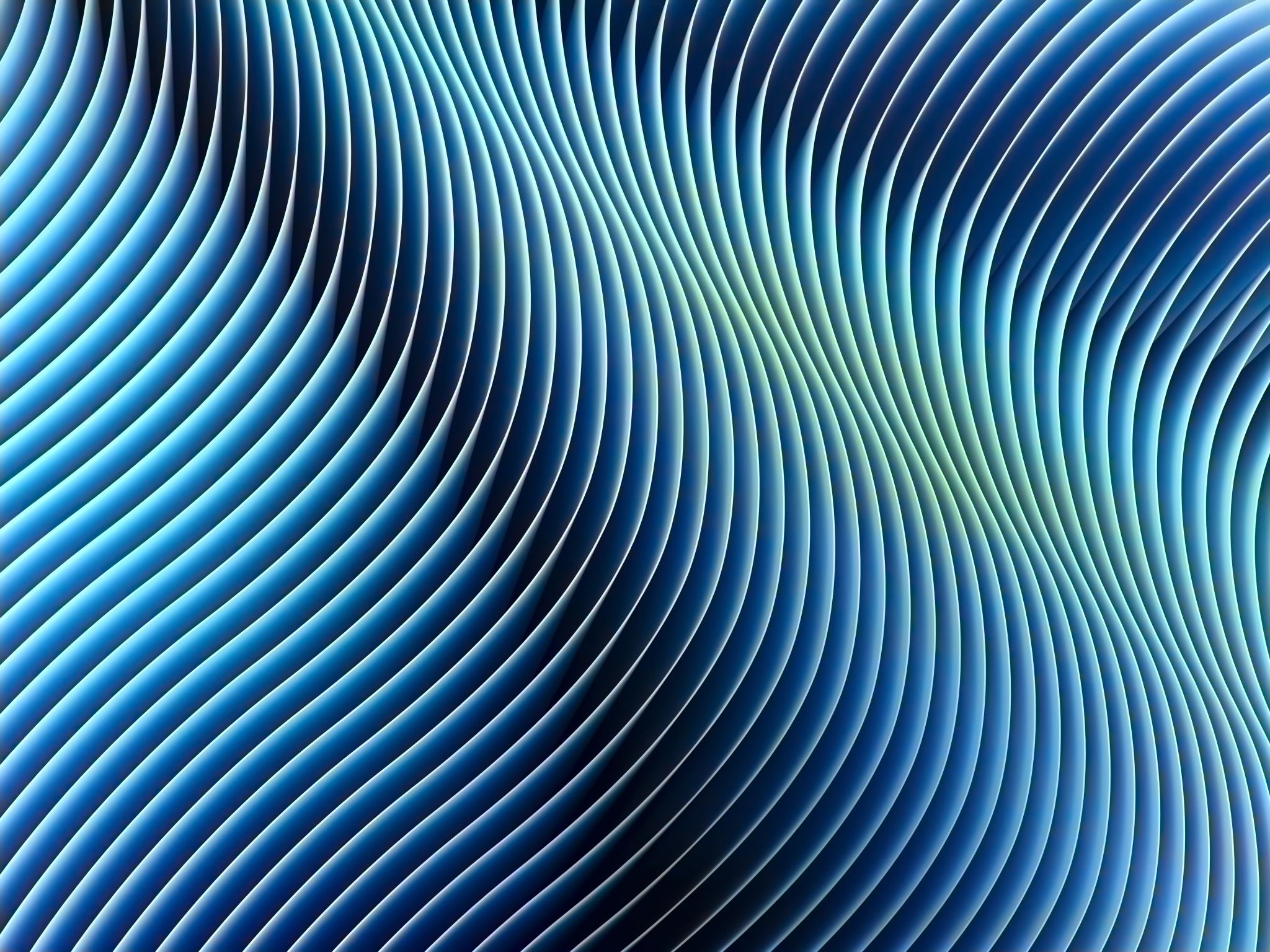 Risk-Fayda Değerlendirmesi
[Speaker Notes: Risk-Fayda Değerlendirmesi: Düzenleyici kurumlar bir ilacın potansiyel faydaları ile ilişkili riskleri arasındaki dengeyi değerlendirir. Tedavi edilen durumun ciddiyetini ve alternatif tedavilerin mevcudiyetini göz önünde bulundurarak faydaların potansiyel zararlardan daha ağır basıp basmadığını değerlendirirler.]
Pazarlama İzni Başvurularının (MAA) Gözden Geçirilmesi
[Speaker Notes: Pazarlama İzni Başvurularının (MAA'lar) incelenmesi: İlaç şirketleri, bir ilacın pazarlanması için onay almak üzere düzenleyici kurumlara Pazarlama Ruhsatı Başvuruları (MAA) olarak bilinen kapsamlı dosyalar sunar. Bu başvurular preklinik ve klinik çalışmalardan elde edilen verilerin yanı sıra üretim süreçleri ve etiketleme ile ilgili bilgileri de içerir.]
Pazar Sonrası Gözetim
[Speaker Notes: Piyasa Sonrası Gözetim: Düzenleyici kurumlar, ilaçları onaylandıktan ve halka sunulduktan sonra izler. Olumsuz olaylar, yan etkiler ve diğer güvenlik sorunlarına ilişkin raporları toplar ve analiz ederler. Beklenmeyen sorunlar ortaya çıkarsa, etiketlemeyi değiştirmek ve hatta ilacı piyasadan çekmek de dahil olmak üzere düzeltici eylemlerde bulunabilirler..]
Etiketleme ve Ambalajlama Gözetimi
[Speaker Notes: Etiketleme ve Paketleme Denetimi: Düzenleyici kuruluşlar ilaçların etiketlenmesini ve paketlenmesini inceler ve onaylar. Bu, sağlanan bilgilerin sağlık profesyonelleri ve hastalar için doğru, kapsamlı ve anlaşılır olmasını sağlamayı içerir.]
Üretim Tesislerinin Denetlenmesi
[Speaker Notes: Üretim Tesislerinin Denetlenmesi: Düzenleyici kurumlar, İyi Üretim Uygulamaları (GMP) standartlarını karşıladıklarından emin olmak için ilaç üretim tesislerinde denetimler gerçekleştirir. Bu, ilaçların sürekli olarak en yüksek kalite standartlarında üretilmesini sağlamaya yardımcı olur.]
Pazar Sonrası Çalışmalar ve Taahhütler
[Speaker Notes: Pazar Sonrası Çalışmalar ve Taahhütler: Bazı durumlarda, düzenleyici kurumlar bir ilaç onaylandıktan sonra ilaç şirketlerinden ek çalışmalar veya taahhütler isteyebilir. Bunlar, belirli güvenlik endişeleriyle veya uzun vadeli etkiler hakkında daha fazla veri toplamakla ilgili olabilir.]
Düzenleyici Bilim ve Araştırma
[Speaker Notes: Düzenleyici Bilim ve Araştırma: Düzenleyici kurumlar genellikle ilaçların değerlendirilmesine yönelik yeni metodolojiler, teknolojiler ve standartların araştırılması ve geliştirilmesiyle ilgilenir. Gözetim yeteneklerini geliştirmek için bilimsel ilerlemelerin ön saflarında yer almak için çalışırlar.]
Uluslararası İşbirliği
[Speaker Notes: Uluslararası İşbirliği: Düzenleyici kurumlar bilgi ve en iyi uygulamaları paylaşmak için genellikle diğer ülkelerdeki muadilleriyle işbirliği yaparlar. Bu, ilaç güvenliği ve etkinliği konusunda küresel bir bakış açısı sağlanmasına yardımcı olur]
Ortak Teknik Belge (CTD)
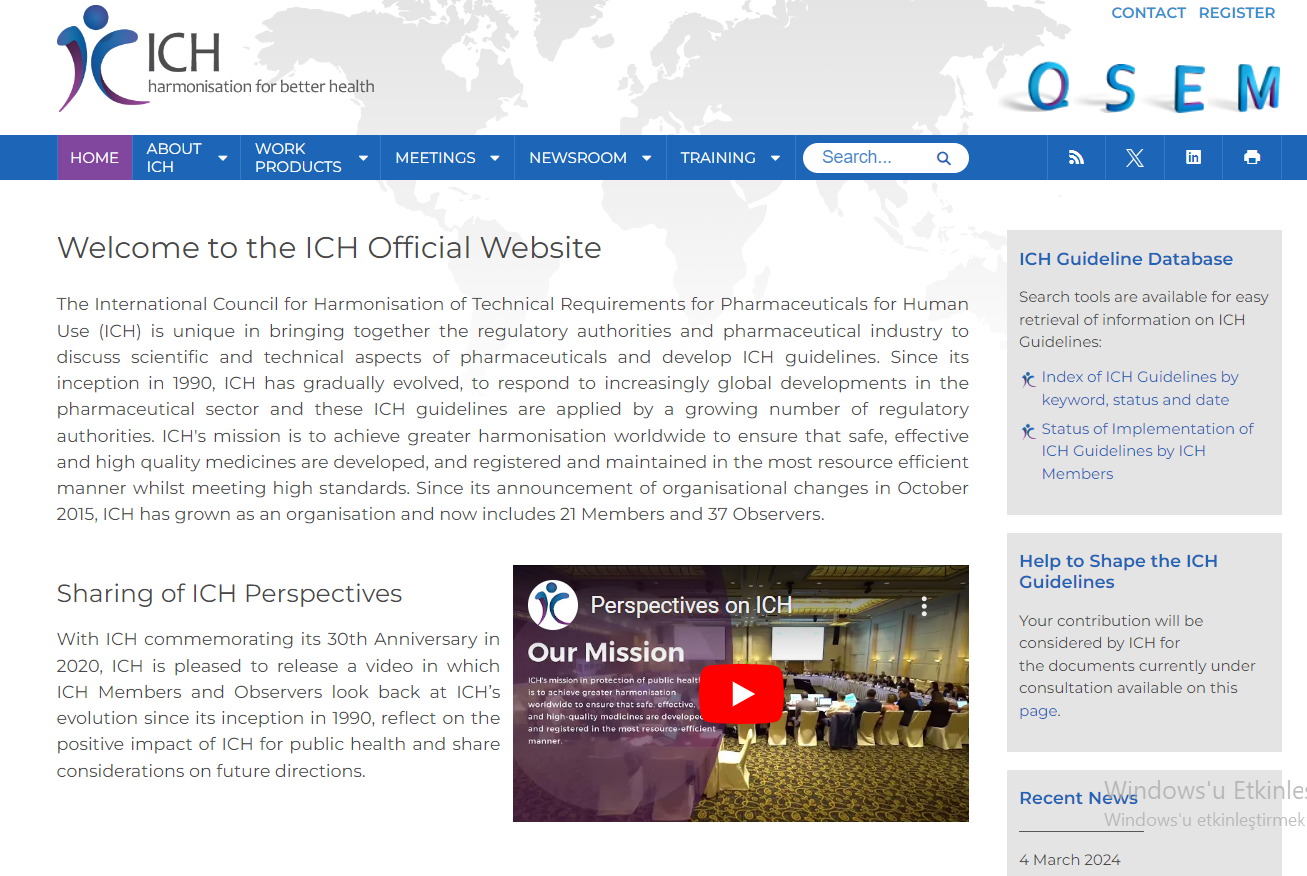 [Speaker Notes: CTD, ilaç şirketlerinin düzenleyici makamlara bilgi sunması için standartlaştırılmış bir yol olarak hizmet ederek inceleme ve onay sürecini kolaylaştırıyor. Gerekli tüm verilerin tutarlı bir formatta dahil edilmesini ve düzenlenmesini sağlamaya yardımcı olarak düzenleyici kurumların bir farmasötik ürünün güvenliğini, etkinliğini ve kalitesini değerlendirmesini kolaylaştırır.]
CTD'nin Modülleri
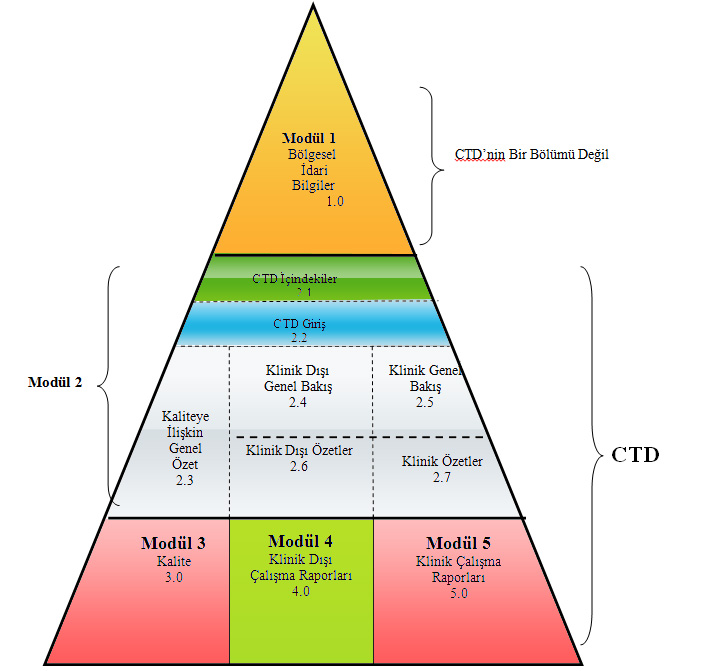 [Speaker Notes: Modül 1: İdari Bilgiler:
Başvuru formu, bölgeye özgü idari belgeler ve başvuru özetleri gibi idari detayları kapsar.
Modül 2: Ortak Teknik Belge Özetleri:
Kalite Genel Özeti (Modül 2.3), Klinik Olmayan Genel Bakış (Modül 2.4) ve Klinik Genel Bakış (Modül 2.5) dahil olmak üzere üst düzey genel bakışlar sağlar.
Modül 3: Kalite:
İlacın farmasötik, kimyasal ve üretim yönlerini detaylandırır. İlaç maddesi (Modül 3.2.S), ilaç ürünü (Modül 3.2.P) ve üretim süreçleri (Modül 3.2.S.2) hakkında bilgi içerir.
Modül 4: Klinik DışıÇalışma Raporları:
Farmakoloji, farmakokinetik, toksikoloji ve diğer ilgili klinik dışı verileri kapsayan klinik dışı çalışmaların özetlerini ve ayrıntılı raporlarını içerir.
Modül 5: Klinik Çalışma Raporları:
Faz I'den Faz IV çalışmalarına kadar olan verileri ve farmakovijilans verilerini içeren klinik çalışmaların özetlerini ve ayrıntılı raporlarını içerir.
Modül 6: Genel Özet Genel Özet:
Klinik olmayan ve klinik verilerin özetleri, sonuçlar ve tavsiyeler dahil olmak üzere tüm başvuruya entegre bir genel bakış sağlar.
Modül 7: Ekler:
Ham veriler, referans belgeler ve belirli konular hakkında ayrıntılı bilgiler gibi ek destekleyici bilgiler içerir.
Modül 8: Onay Sonrası Bilgiler:
İlk onayın ardından onay sonrası taahhütleri, güncellemeleri, varyasyonları ve diğer ilgili bilgileri içerir.]
İlaç Ruhsatı Türleri
[Speaker Notes: Araştırma Amaçlı Yeni İlaç (IND) Lisansı: Bu lisans, ilaç şirketlerinin klinik deneyler yapmasına ve yeni bir ilacın insanlarda güvenliğini ve etkinliğini test etmesine izin vermek için düzenleyici makamlar tarafından verilir. Araştırmacıların daha geniş kullanım için onay almadan önce bir ilacın etkileri, dozu ve potansiyel riskleri hakkında veri toplamasına olanak tanır.
Yeni İlaç Başvurusu (NDA) veya Pazarlama İzni Başvurusu (MAA): Bu, bir ilaç şirketi tarafından yeni bir ilacın pazarlanması ve satılması için onay almak üzere bir düzenleyici kuruma sunulan resmi bir taleptir. Bir ilacın güvenliği, etkinliği, üretimi ve etiketlemesi hakkında kapsamlı veriler sağlayarak ticarileştirilmesini destekler.
Kısaltılmış Yeni İlaç Başvurusu (ANDA): Bu başvuru jenerik ilaçlar için kullanılır. Jenerik versiyonun aktif bileşenler, güç, dozaj formu ve uygulama yolu açısından yenilikçi ilaca eşdeğer olduğunu gösterir. Jenerik ilaç üreticilerinin daha önce onaylanmış markalı bir ilacın bir versiyonunu pazarlamak için onay almalarına olanak tanır.
Biyolojik Lisans Başvurusu (BLA): NDA'ya benzer şekilde BLA, canlı organizmalardan elde edilen karmaşık bir molekül olan biyolojik bir ürünü pazarlamak ve satmak için yapılan bir taleptir. Biyolojik ürünün güvenliği, etkinliği ve kalitesi hakkında veriler sağlayarak hastalarda kullanım için onaylanmasını destekler.
Şartlı Onay veya Hızlandırılmış Onay: Bunlar, bazı düzenleyici kurumlar tarafından ciddi veya yaşamı tehdit eden durumları ele alan belirli ilaçlar için sağlanan özel yollardır. Umut verici ancak tamamlanmamış verilere dayanarak daha erken onay alınmasına izin verirler. Sınırlı tedavi seçenekleri olan hastalar için ilaçların kullanılabilirliğini hızlandırır.
Yetim İlaç Ataması: Bu atama nadir hastalıklar veya durumlar için geliştirilen ilaçlara verilir. Genellikle ihmal edilen bu durumlar için tedavilerin geliştirilmesini teşvik etmek için teşvikler sağlar. Uzatılmış pazar münhasırlığı, vergi kredileri ve feragat edilen başvuru ücretleri gibi avantajları içerebilir.
Pazar Sonrası Ruhsatlar ve Onaylar: Bir ilaç piyasaya çıktıktan sonra, düzenleyici kurumlar yeni endikasyonlar, dozaj formları veya hasta popülasyonları için ek ruhsatlar veya onaylar verebilir. Ek kanıtlara veya çalışmalara dayalı olarak bir ilacın onaylanmış kullanımlarının genişletilmesine izin verir.

Bu farklı ruhsat ve başvuru türleri, ilaçların halka sunulmadan önce güvenlik, etkinlik ve kalite açısından kapsamlı bir şekilde değerlendirilmesini sağlamaya hizmet eder. Her türün kendine özgü gereklilikleri vardır ve ilaç onay sürecinde benzersiz bir rol oynar.]
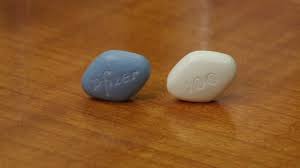 Jenerik İlaçlar
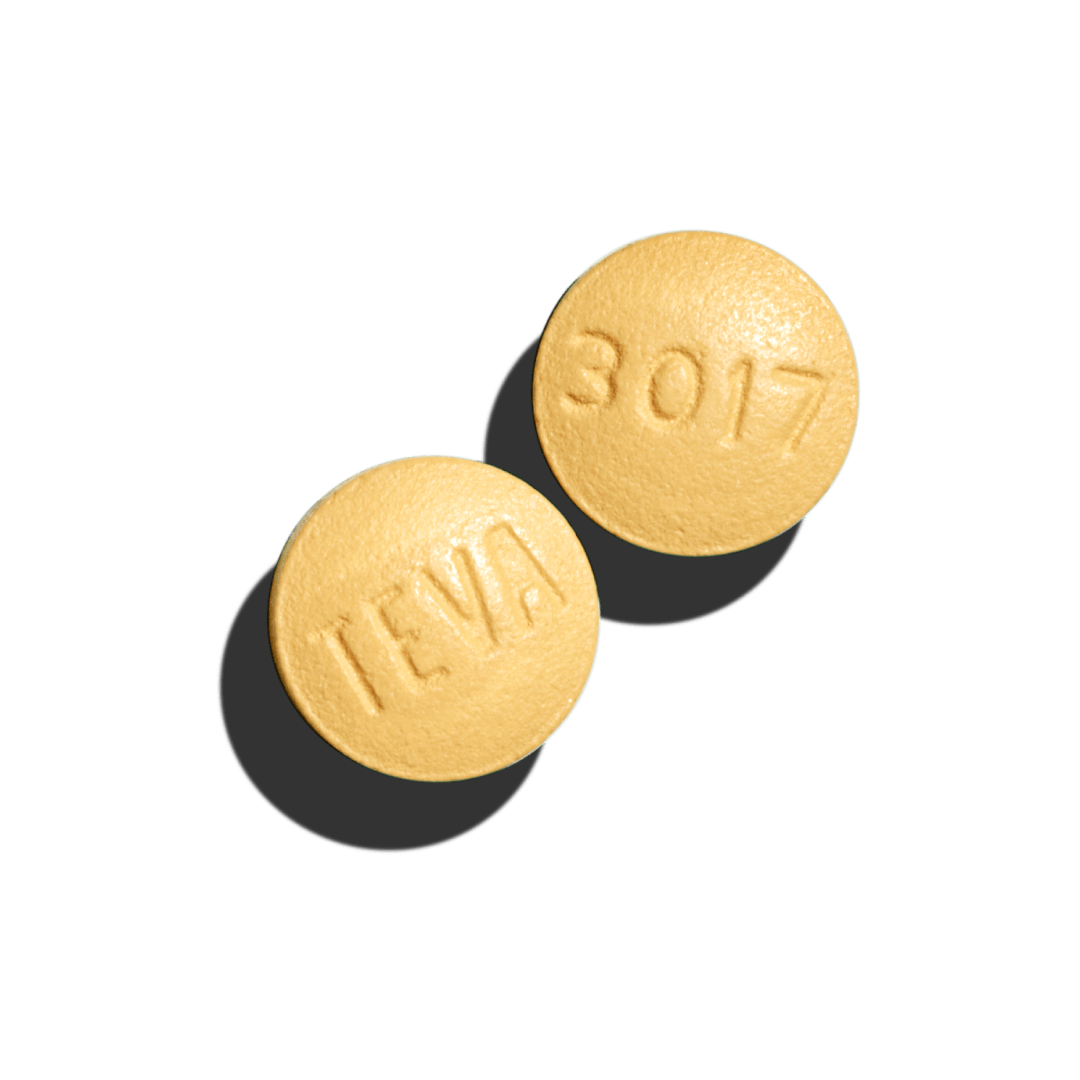 Jenerik ilaçlar, markalı ilaçlarla aynı aktif içeriğe sahiptir ve aynı şekilde çalışır ancak farklı görünebilir ve farklı aktif olmayan bileşenler içerebilir.
[Speaker Notes: Jenerik ilaçlar genellikle markalı ilaçlardan daha ucuzdur, çünkü jenerik ilaç üreticileri orijinal yenilikçi şirketle aynı araştırma ve geliştirme maliyetlerine sahip değildir. Ancak, yine de düzenleyici makamlar tarafından belirlenen katı kalite ve güvenlik standartlarını karşılamaları gerekir.

Jenerik ilaçlar, markalı ilaçlarla aynı aktif içeriğe sahiptir ve aynı şekilde çalışır ancak farklı görünebilir ve farklı aktif olmayan bileşenler içerebilir.]
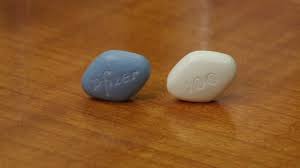 Eşdeğer İlaçlar
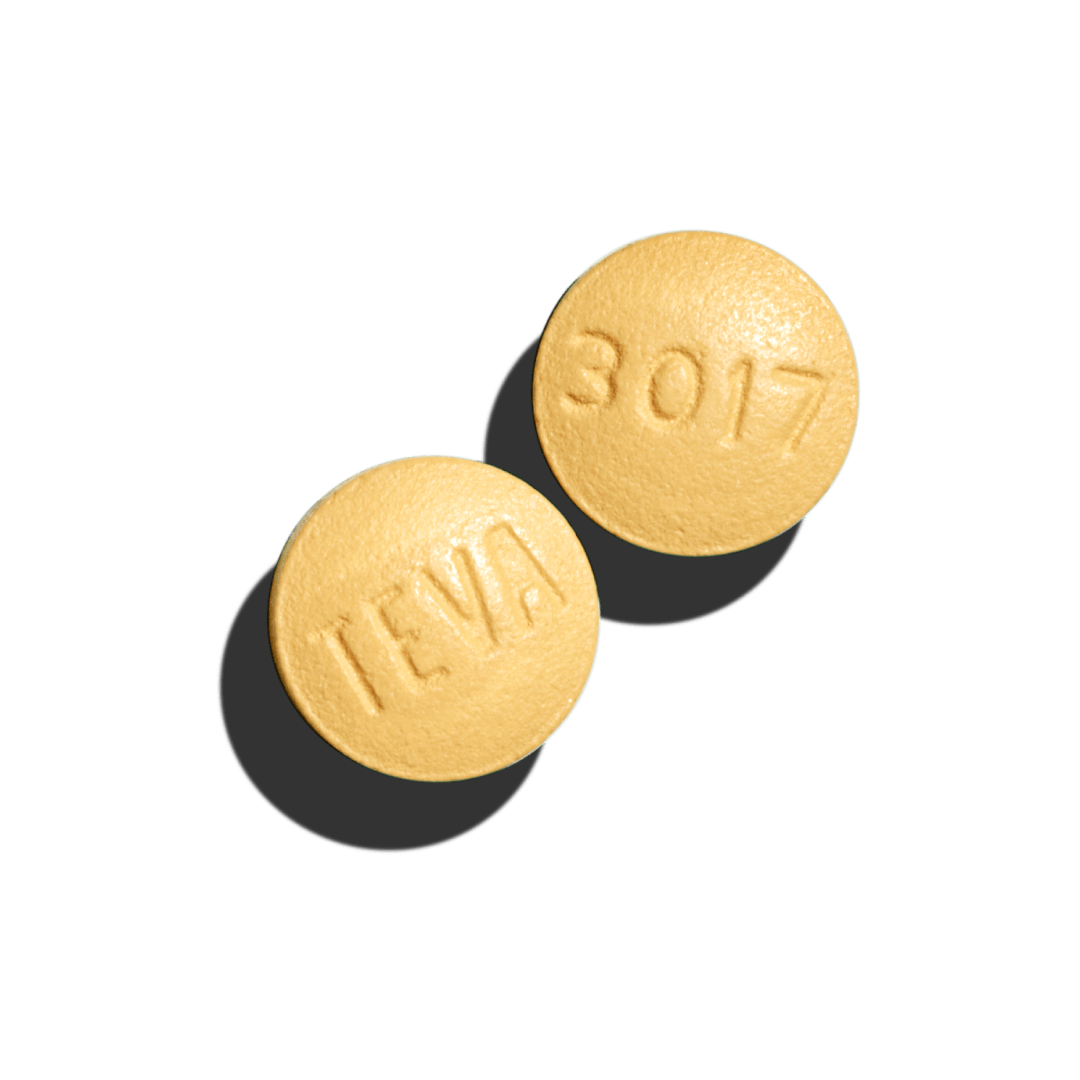 [Speaker Notes: Jenerik ilaçlar bir tür eşdeğer ilaç olsa da, tüm eşdeğer ilaçların jenerik olmadığını unutmamak önemlidir. Eşdeğer ilaçlar, aynı etken maddenin farklı firmalar tarafından üretilen farklı marka versiyonlarını da ifade edebilir.
 
Özetle, jenerik ilaçlar, markalı bir ilacın patentli olmayan bir versiyonunun farklı bir üretici tarafından üretildiği özel bir eşdeğer ilaç kategorisidir. Eşdeğer ilaçlar, daha geniş anlamda, marka veya üreticiden bağımsız olarak aynı etken maddeye, güce, dozaj şekline ve uygulama yoluna sahip farklı ürünleri ifade eder.]
Farmakopelerin Önemi
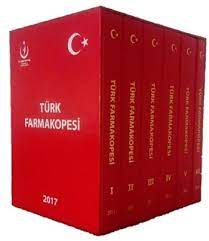 [Speaker Notes: Farmakope, ilaç endüstrisindeki sağlık profesyonelleri, eczacılar, üreticiler ve düzenleyici otoriteler için bir referans kılavuzu olarak hizmet vermektedir.
farmakopeler ilaç endüstrisinde ilaç kalitesi, güvenliği ve etkinliğine ilişkin standartları oluşturan ve sürdüren temel araçlardır.
Mevzuata uygunluk, kalite güvencesi ve güvenilir ilaçların üretimi için bir temel görevi görürler.
İlaç Kalitesinin Sağlanması: Farmakopeler, farmasötik ürünlerin kalitesinin korunmasında çok önemli bir rol oynamaktadır. Üreticilerin güvenli ve etkili ilaçlar üretmek için uyması gereken açık yönergeler ve standartlar sağlarlar.
Değiştirilebilirliği Kolaylaştırma: Sağlık uzmanları ve eczacılar, aynı aktif maddeyi içeren farklı ürünlerin birbirinin yerine geçebilmesini sağlamak ve böylece tedavi tutarlılığını artırmak için farmakopelere güvenirler.
Mevzuata Uygunluk: Farmakope standartlarına uymak, ilaç üreticileri için yasal bir gerekliliktir. Piyasadaki ilaçların yüksek kalitede olmasını ve düzenleyici beklentileri karşılamasını sağlamaya yardımcı olur.

Kamu Güvenliğini Teşvik Etmek: Farmakopeler, katı kalite standartları belirleyerek, standartların altında veya katkı maddesi içeren farmasötik ürünlerle ilişkili riskleri en aza indirerek hastaların sağlığını ve güvenliğini korur.

Araştırma ve Geliştirmeyi Destekleme: Farmakopeler, araştırmacılara ve geliştiricilere yerleşik standartlar, analitik yöntemler ve formülasyonlar hakkında değerli bilgiler sağlayarak yeni ve geliştirilmiş farmasötik ürünlerin yaratılmasına yardımcı olur.]
Bir farmakopenin temel yönleri
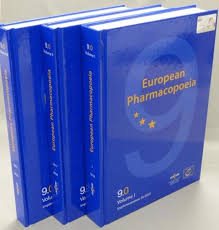 [Speaker Notes: Farmakope, ilaçlar, formülasyonlar ve tıbbi maddeler dahil olmak üzere farmasötiklerin kalitesi, güvenliği ve etkinliği için standartların ve spesifikasyonların kapsamlı ve yetkili bir derlemesidir. Sağlık çalışanları, eczacılar, üreticiler ve ilaç sektöründeki düzenleyici otoriteler için bir referans rehberi görevi görür.
Standartlar ve Spesifikasyonlar: Bir farmakope, farmasötik ürünlerin kimliği, saflığı, gücü ve kalitesi için ayrıntılı standartlar ve spesifikasyonlar sağlar. Bu standartlar ilaçların üretiminde ve kalite kontrolünde tutarlılık ve tekdüzelik sağlar.
 Formülasyon Kılavuzları: Belirli kalite kriterlerini karşıladıklarından emin olmak için çeşitli farmasötik dozaj formlarının (örn. tabletler, kapsüller, şuruplar) hazırlanmasına yönelik tarif ve prosedürleri içerir
Analitik Yöntemler: Farmakopeler, farmasötik madde ve ürünlerin test ve analizi için onaylanmış yöntemler içerir. Bu yöntemler, belirlenen standartlara uygunluğu doğrulamak için kullanılır.
Referans Malzemeler: Analitik testlerde karşılaştırma için kullanılan referans maddeleri listeler. Bu maddeler iyi karakterize edilmiştir ve farmasötik ürünlerin kalitesi için ölçüt görevi görür.
 Monograflar: Bunlar, fiziksel özellikleri, kimyasal yapıları, tanımlama testleri ve kalite spesifikasyonları dahil olmak üzere bireysel ilaçların veya farmasötik maddelerin ayrıntılı açıklamalarıdır.
 Dozaj Formları ve Uygulama Yolları: Farmakopeler çok çeşitli dozaj formlarını (örneğin tabletler, enjeksiyonlar, merhemler) kapsar ve bunların uygun şekilde hazırlanması ve uygulanması için kılavuzlar sağlar.
 Mevzuata Uygunluk: Üreticiler, ürünlerinin güvenlik ve etkililiğe ilişkin yasal gereklilikleri karşıladığından emin olmak için farmakopede belirtilen standartlara uymalıdır.
 Küresel Uygunluk: Birçok ülkenin kendi farmakopesi vardır (örneğin, Birleşik Devletler Farmakopesi, İngiliz Farmakopesi) ve ayrıca dünya çapında tanınan standartları belirleyen uluslararası farmakopeler (örneğin, Avrupa Farmakopesi) de vardır.]
İlaç Sektöründe Patent
Bir ilacın patentlenmesindeki temel adımlar 
Buluş ve Keşif
Patent Öncesi Araştırma ve Geliştirme
Patent Araştırma ve Değerlendirme
Patent Başvurusu Yapma
Patent İncelemesi
Bir ilacın patentlenmesindeki temel adımlar 
Patent Verilmesi
Bakım Ücretleri
Yürütme ve Savunma
Jenerik İlaç Zorlukları
Patent Süresinin Dolması
[Speaker Notes: Patent, mucitlere buluşları üzerinde belirli bir süre için münhasır haklar verir. İlaç sektöründe patentler, araştırma ve geliştirmeye yapılan önemli yatırımları korumak için çok önemlidir. İlaç patentleme süreci, mucitlere yeni geliştirilen bir farmasötik ürünü belirli bir süre boyunca üretme, satma ve dağıtma konusunda münhasır haklar veren yasal bir mekanizmadır. İşte ilgili temel adımlar:
Buluş ve Keşif: İlaç patentleme süreci, potansiyel terapötik etkileri olan yeni bir kimyasal bileşiğin veya biyolojik varlığın keşfi veya icadı ile başlar.
Patent Öncesi Araştırma ve Geliştirme: Patent başvurusu yapılmadan önce, bileşiğin özelliklerini anlamak, klinik öncesi çalışmalar yapmak ve klinik deneyleri başlatmak için kapsamlı araştırma ve geliştirme faaliyetleri yürütülür.
Patent Araştırması ve Değerlendirmesi: Bileşiğin veya varlığın yeni, aşikar olmadığından ve patentlenebilirlik kriterlerini karşıladığından emin olmak için kapsamlı bir araştırma yapılır. Bu, mevcut patentlerin ve bilimsel literatürün gözden geçirilmesini içerir.
Patent Başvurusu Yapılması: Buluşun patentlenebilir olduğu tespit edildikten sonra, resmi bir patent başvurusu hazırlanır ve ilgili patent ofisine sunulur. Başvuru ayrıntılı açıklamaları, buluşun kapsamını tanımlayan istemleri ve genellikle destekleyici verileri içerir.
Patent İncelemesi: Patent ofisi, tüm yasal gereklilikleri karşıladığından emin olmak için başvuruyu inceler. Bu süreç, başvuru sahibi ile patent ofisi arasında, inceleme sırasında ortaya çıkan sorunları veya soruları ele alan yazışmaları içerebilir.
Patent Verilmesi: Patent ofisi başvurudan memnun kalırsa, buluş sahibine belirli bir süre için (genellikle başvuru tarihinden itibaren 20 yıl) buluş üzerinde münhasır haklar sağlayan bir patent verir.
Bakım Ücretleri: Patentin yürürlükte kalması için buluş sahibinin patent ofisine periyodik bakım ücretleri ödemesi gerekir. Bunun yapılmaması patentin tam süresinden önce sona ermesine neden olabilir.
Yürürlük ve Savunma: Verilen bir patent ile mucit, münhasır haklarını uygulamak için yasal hakka sahiptir. Bu, patenti ihlal eden kişi veya şirketlere karşı yasal işlem başlatabilecekleri anlamına gelir.
Jenerik İlaç Zorlukları: Bir patentin son kullanma tarihi yaklaştıkça, jenerik ilaç üreticileri ilacın jenerik versiyonlarını üretmek için Kısaltılmış Yeni İlaç Başvuruları (ANDA'lar) veya benzer başvurularda bulunabilir ve bu da yasal anlaşmazlıklara yol açabilir.
Patent Süresinin Sona Ermesi: Patent süresi sona erdikten sonra, ilaç kamu malı haline gelir ve diğer şirketlerin kısıtlama olmaksızın ilacın jenerik versiyonlarını üretmesine ve satmasına izin verir. İlaç patentleme süreci, ilaç geliştirmenin çok önemli bir yönüdür ve mucitlere araştırma ve geliştirmeye yatırım yapmaları için bir teşvik sağlar. Jenerik rekabet piyasaya girmeden önce masraflarını telafi etmelerine ve keşiflerinden potansiyel olarak kar etmelerine olanak tanır.

.]
İlaç Patent Yaşam Döngüsü & Patent Zorlukları ve Jenerikler
[Speaker Notes: Bir ilacın yaşam döngüsü, geliştirmenin ilk aşamalarında bir bileşiğin patentinin alınmasıyla başlar. Patent, geliştiricinin ilacı üretmek ve satmak için tek hakka sahip olduğu, tipik olarak 20 yıllık bir münhasırlık süresi sağlar.
Patentlerin süresi dolmaya yaklaştıkça, jenerik ilaç üreticileri eşdeğer versiyonları üretmek ve satmak için onay isteyebilir. Bu rekabet ilaç fiyatlarının düşmesine ve erişilebilirliğin artmasına yol açabilir.]
Veri Koruma ve Düzenleyici Münhasırlık
[Speaker Notes: Veri münhasıriyeti, bir ilaç geliştiricisi tarafından sunulan klinik araştırma verilerine koruma sağlar. Bu, veri üretimine yapılan yatırımı, eşdeğer ürünler için pazar onayı arayan rakipler tarafından kullanılmaktan korur.
Düzenleyici münhasırlık, bir düzenleyici kurumun patent süresi dolduktan sonra bile bir ilacın jenerik versiyonunu onaylamaktan kaçındığı süreyi ifade eder. Bu, orijinal geliştiricinin yatırımlarını telafi etmek için adil bir şansa sahip olmasını sağlar.

Buradaki zorluk, patentler ve veri koruması yoluyla inovasyonu teşvik etmek ile hastalar için satın alınabilirliği ve erişilebilirliği sağlamak arasında bir denge bulmaktır.]
Sorular ve Tartışma
[Speaker Notes: Lütfen konu hakkında daha ayrıntılı bilgi edinmek için web sitemizde bulunan kitap ve diğer dokümanları inceleyiniz. Aklınıza takılan veya anlaşılmayan hususlar için sosyal medya hesaplarımızı kullanabilirsiniz.]
Ruhsatlama ve PatentlemeÖzet
[Speaker Notes: İlaç sektörü gelişmeye devam ettikçe, düzenleyici çerçevelerde süregelen tartışmalar ve uyarlamalar sağlık hizmetlerinin geleceğini şekillendirmede önemli bir rol oynayacaktır.
CTD, ilaç şirketlerinin düzenleyici makamlara bilgi sunması için standartlaştırılmış bir yol olarak hizmet ederek inceleme ve onay sürecini kolaylaştırır. Gerekli tüm verilerin tutarlı bir formatta dahil edilmesini ve düzenlenmesini sağlayarak düzenleyici kurumların bir farmasötik ürünün güvenliğini, etkinliğini ve kalitesini değerlendirmesini kolaylaştırır.
Farmakopeler, ilaç endüstrisinde ilaç kalitesi, güvenliği ve etkinliği için standartları belirleyen ve sürdüren temel araçlardır. Mevzuata uygunluk, kalite güvencesi ve güvenilir ilaçların üretimi için bir temel görevi görürler.
İlaç patentleme süreci, ilaç geliştirmenin çok önemli bir yönüdür ve mucitlere araştırma ve geliştirmeye yatırım yapmaları için bir teşvik sağlar. Jenerik rekabet pazara girmeden önce masraflarını telafi etmelerine ve keşiflerinden potansiyel olarak kar etmelerine olanak tanır.
Patent ve veri koruma kavramlarıyla iç içe geçmiş olan ilaç ruhsatlandırma süreci, farmasötik inovasyonun teşvik edilmesinde önemli bir rol oynamaktadır. Yatırımları korumak ve erişilebilirliği sağlamak arasında bir denge kurarak, toplum hem çığır açan tedavilerden hem de uygun fiyatlı sağlık hizmeti seçeneklerinden faydalanabilir.]
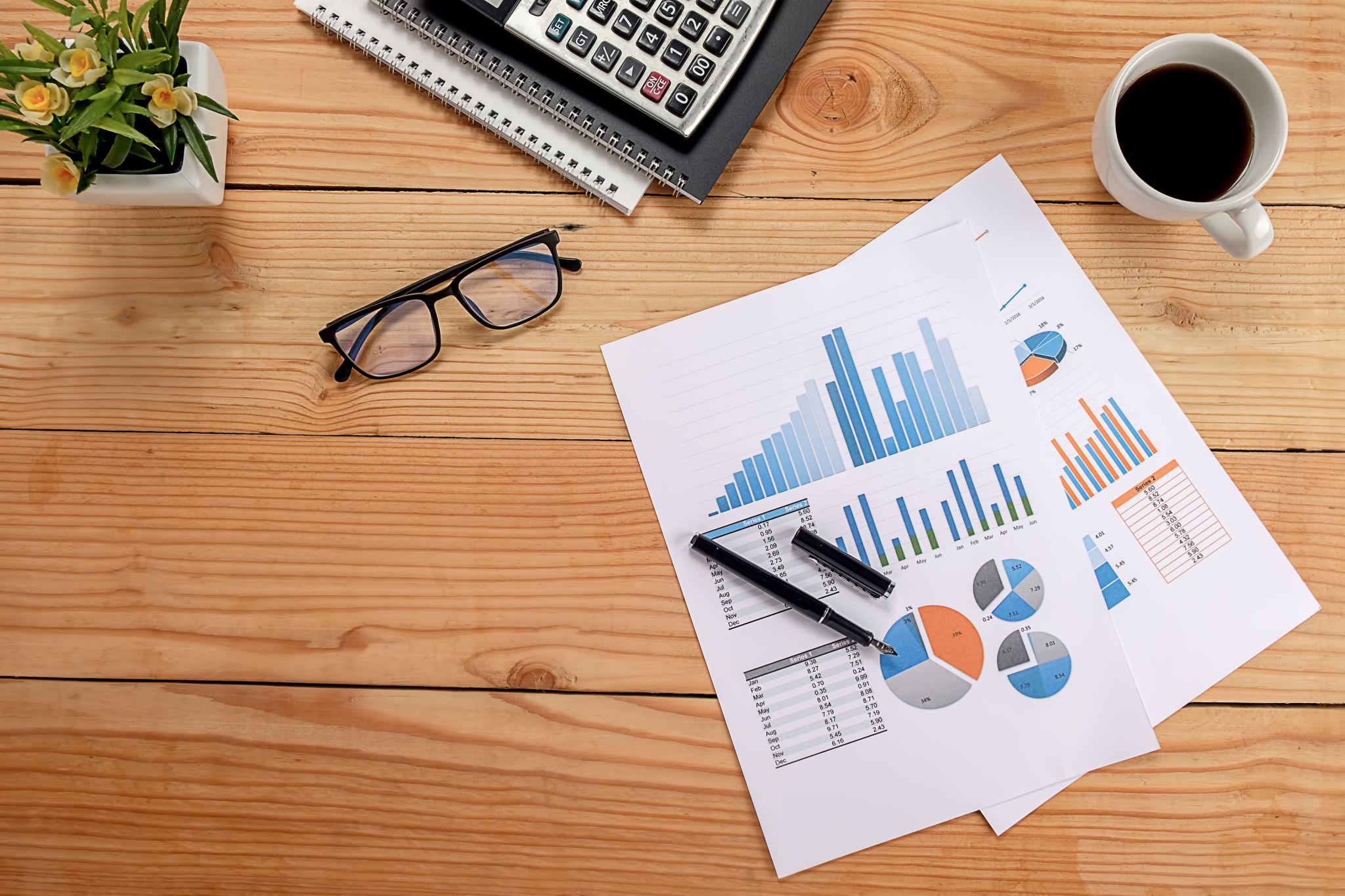 Ek Kaynaklar
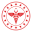 https://titck.gov.tr/storage/legislation/QEv7VEBH.pdf


https://www.ema.europa.eu/en/human-regulatory-overview/post-authorisation/data-medicines-iso-idmp-standards-post-authorisation/registration


https://www.fda.gov/industry/fda-basics-industry/registration-and-listing


https://extranet.who.int/prequal/sites/default/files/document_files/02_Prequalification_general_fullPathway.pdf
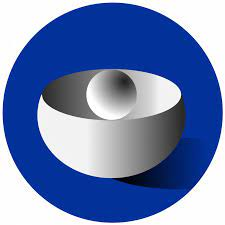 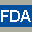 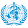 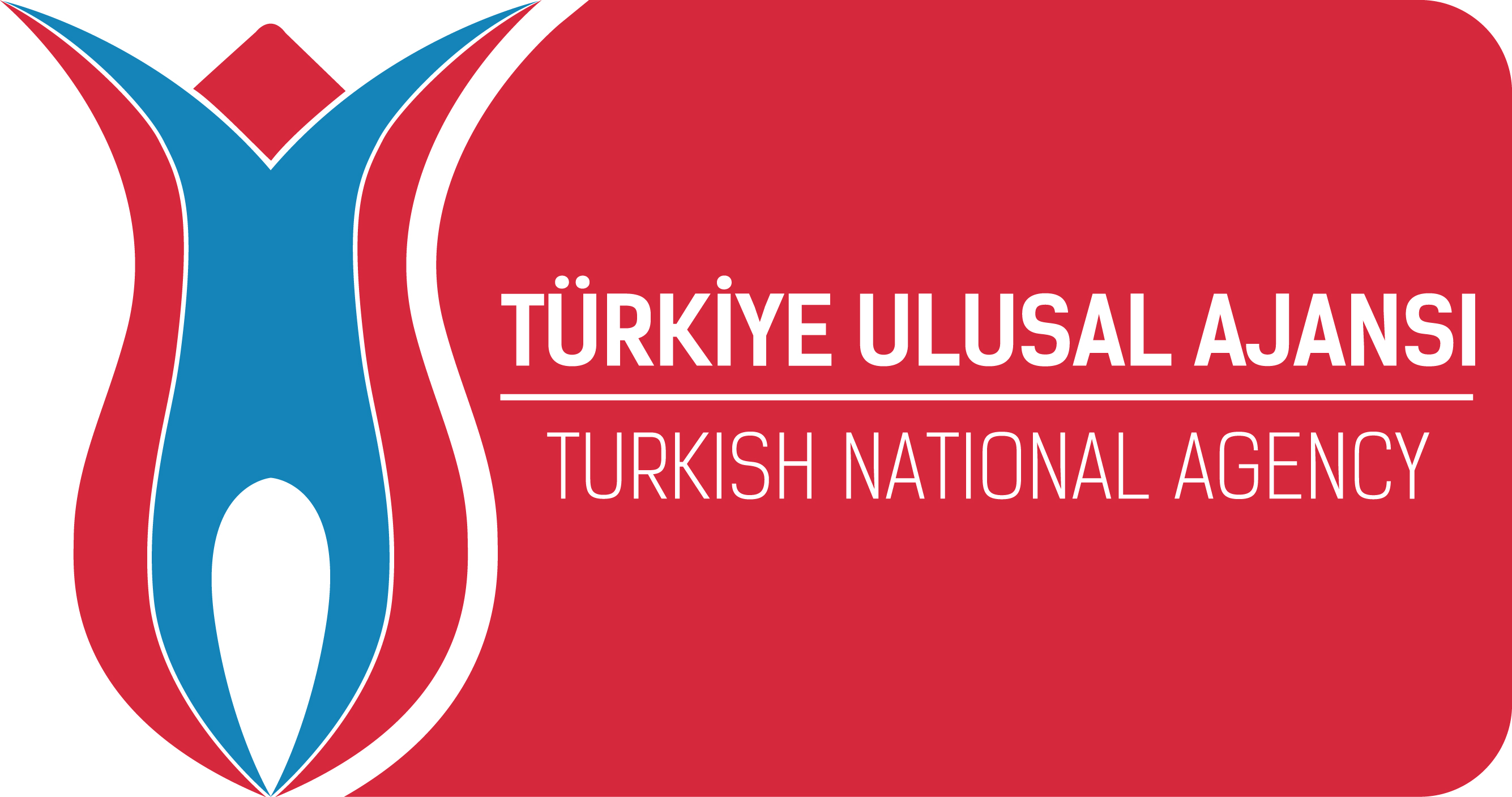 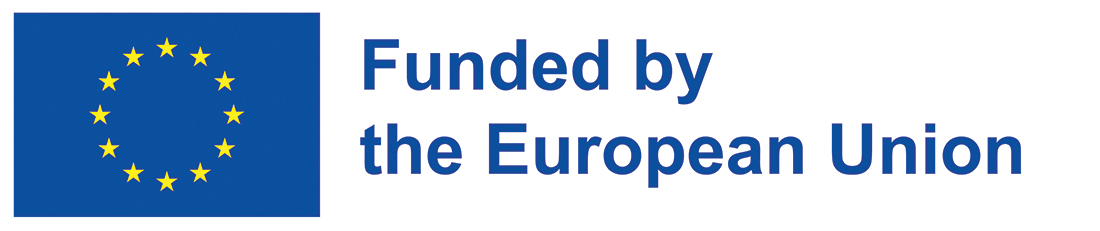 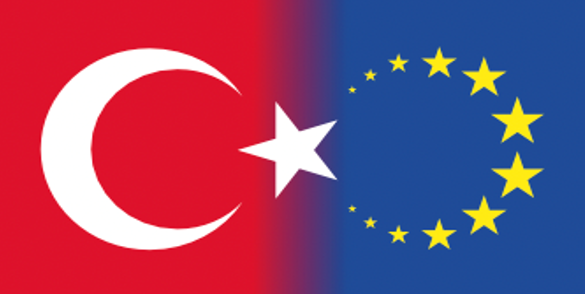 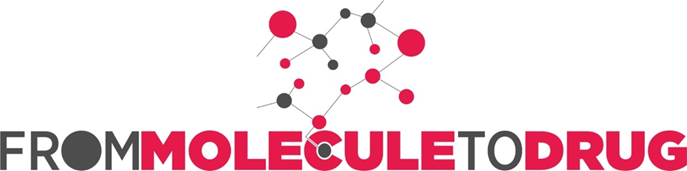 Bu doküman 
"2022-1-TR01-KA220-VET-000088373 Erasmus Project 
A UNIVERSAL STRATEGIC NECESSITY: FROM MOLECULE TO DRUG»
için hazırlanmıştır
""Erasmus+ Programı kapsamında Avrupa Komisyonu tarafından desteklenmektedir. 
Ancak burada yer alan görüşlerden Avrupa Komisyonu ve Türkiye Ulusal Ajansı sorumlu tutulamaz."
[Speaker Notes: Evrensel bir gereklilik: Molekülden İlaca Projesi
 "Erasmus+ Programı kapsamında Avrupa Komisyonu tarafından desteklenmektedir. 
Ancak burada yer alan görüşlerden Avrupa Komisyonu ve Türkiye Ulusal Ajansı sorumlu tutulamaz."]
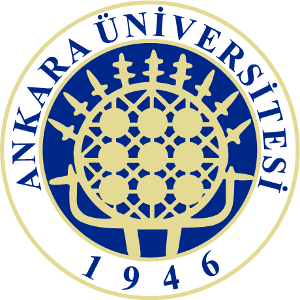 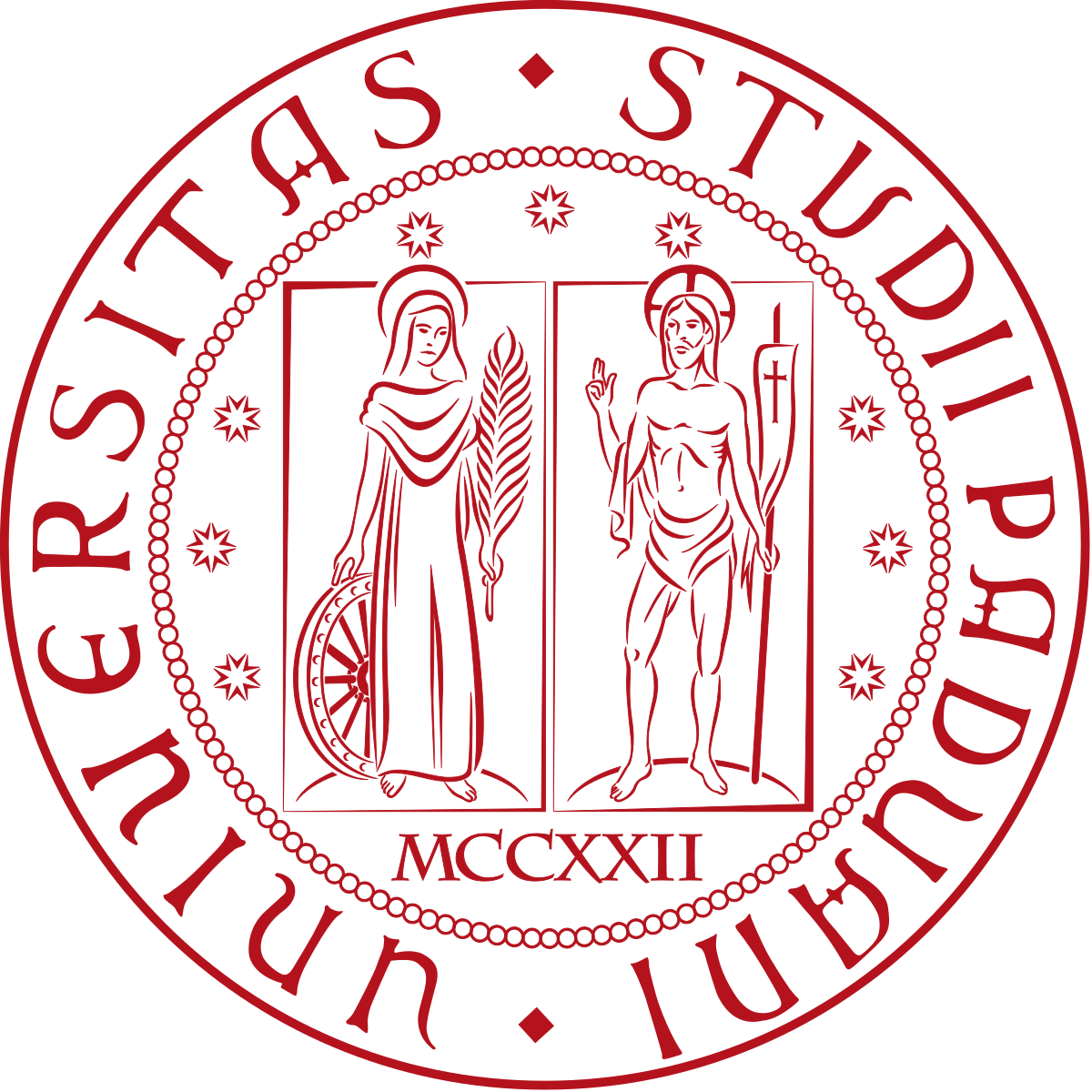 Proje Partnerleri
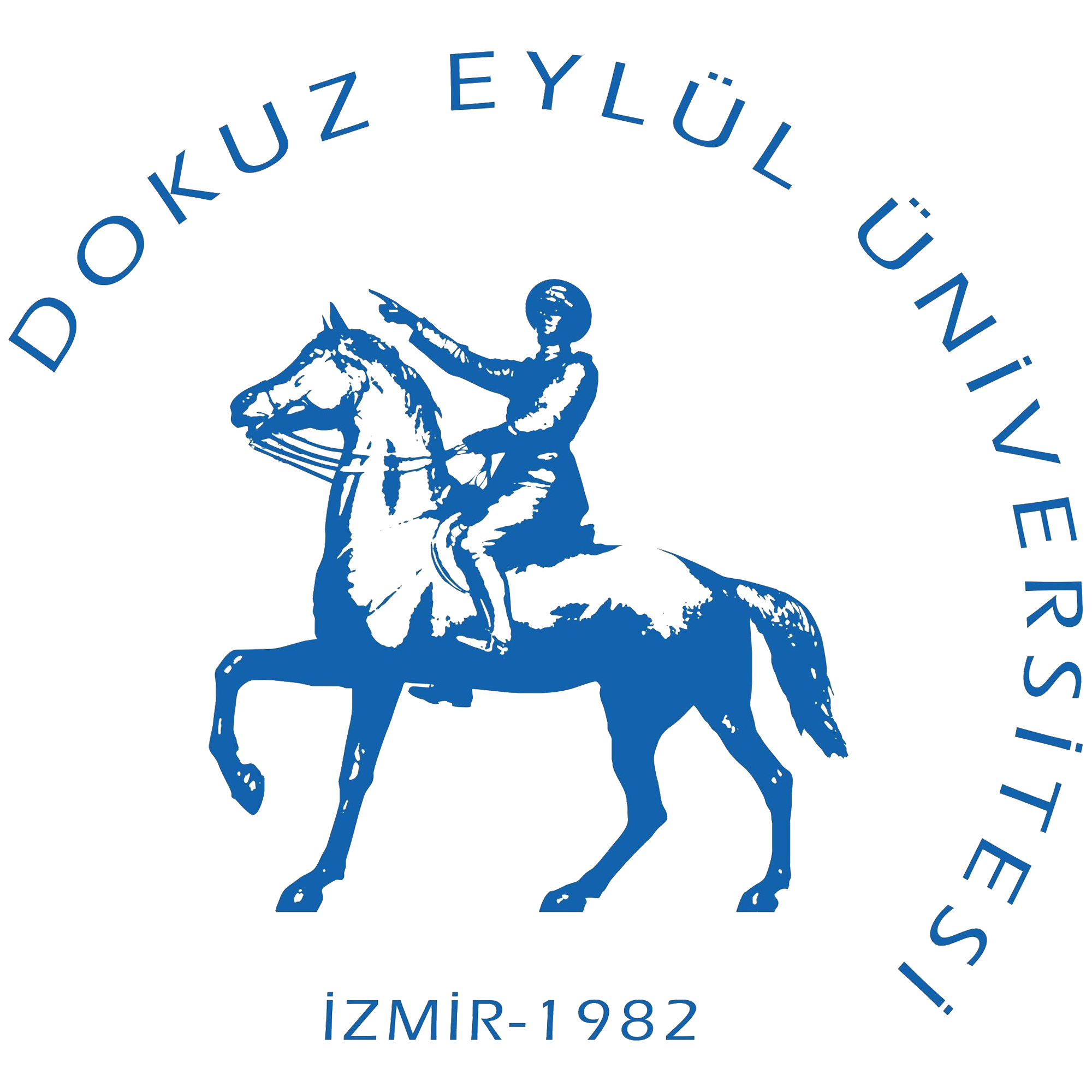 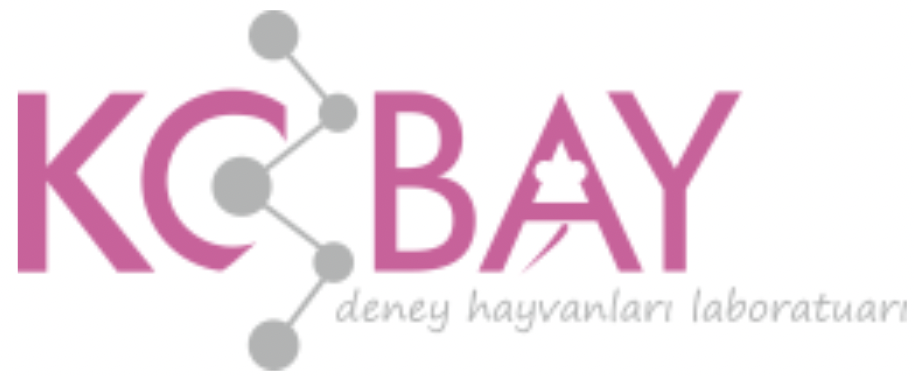 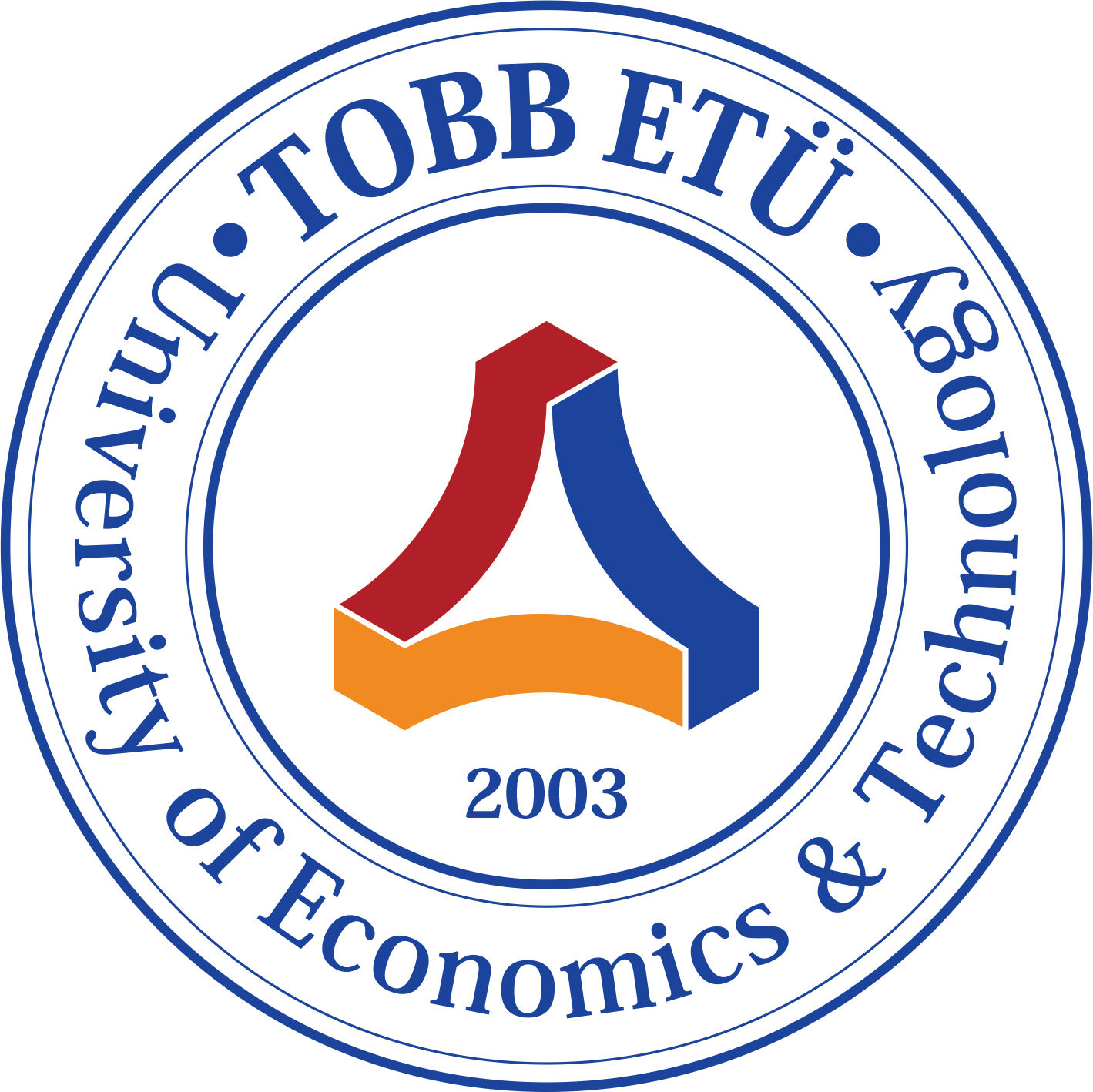 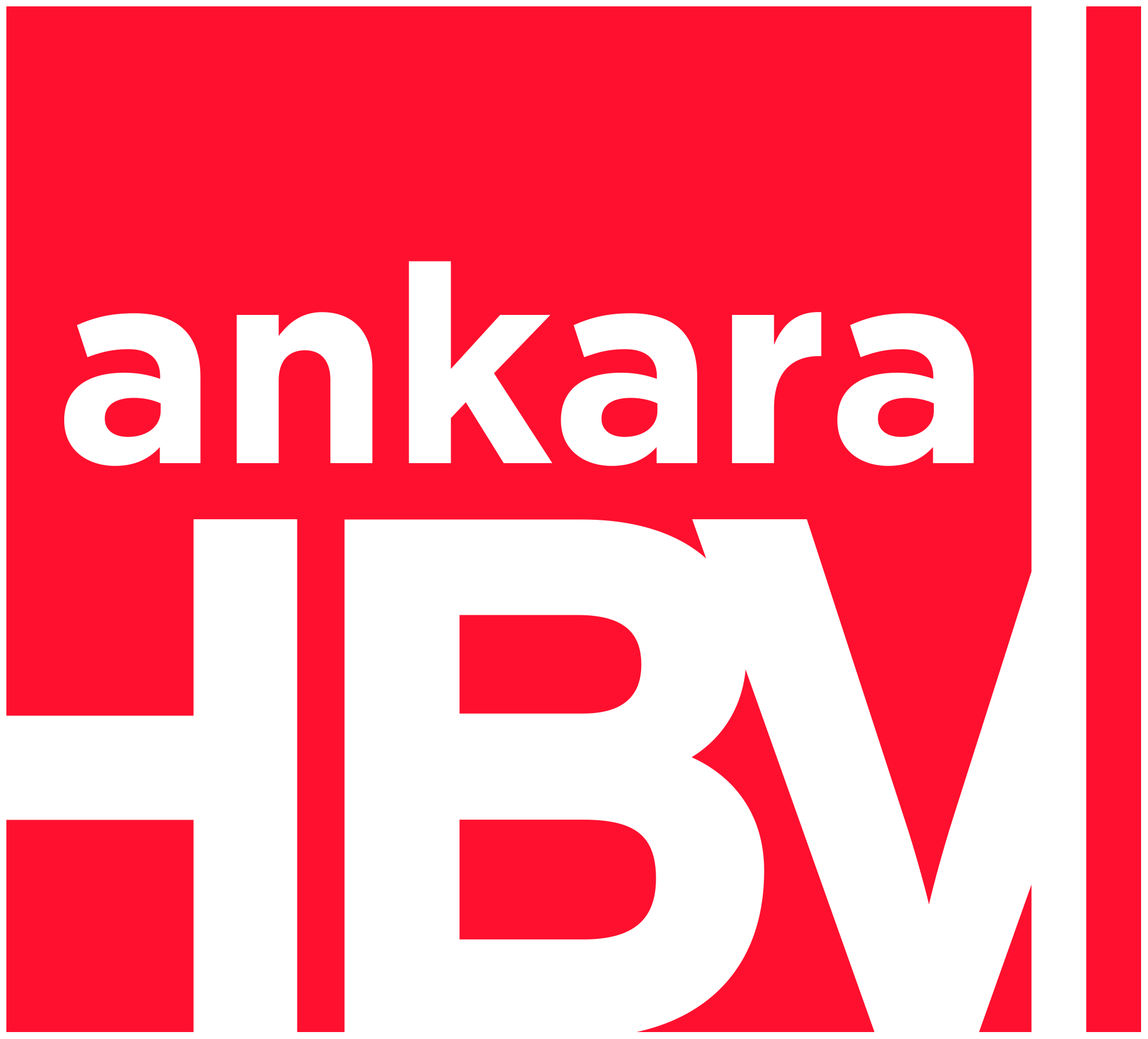 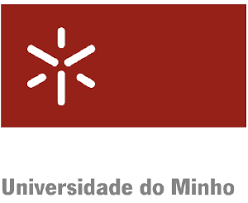 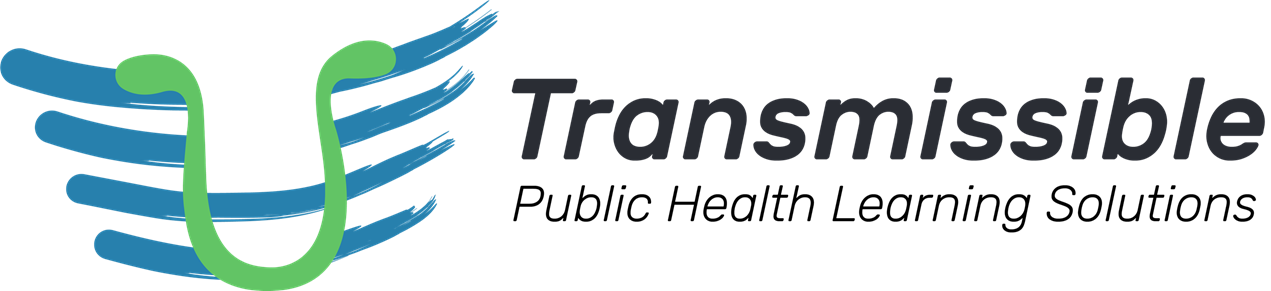 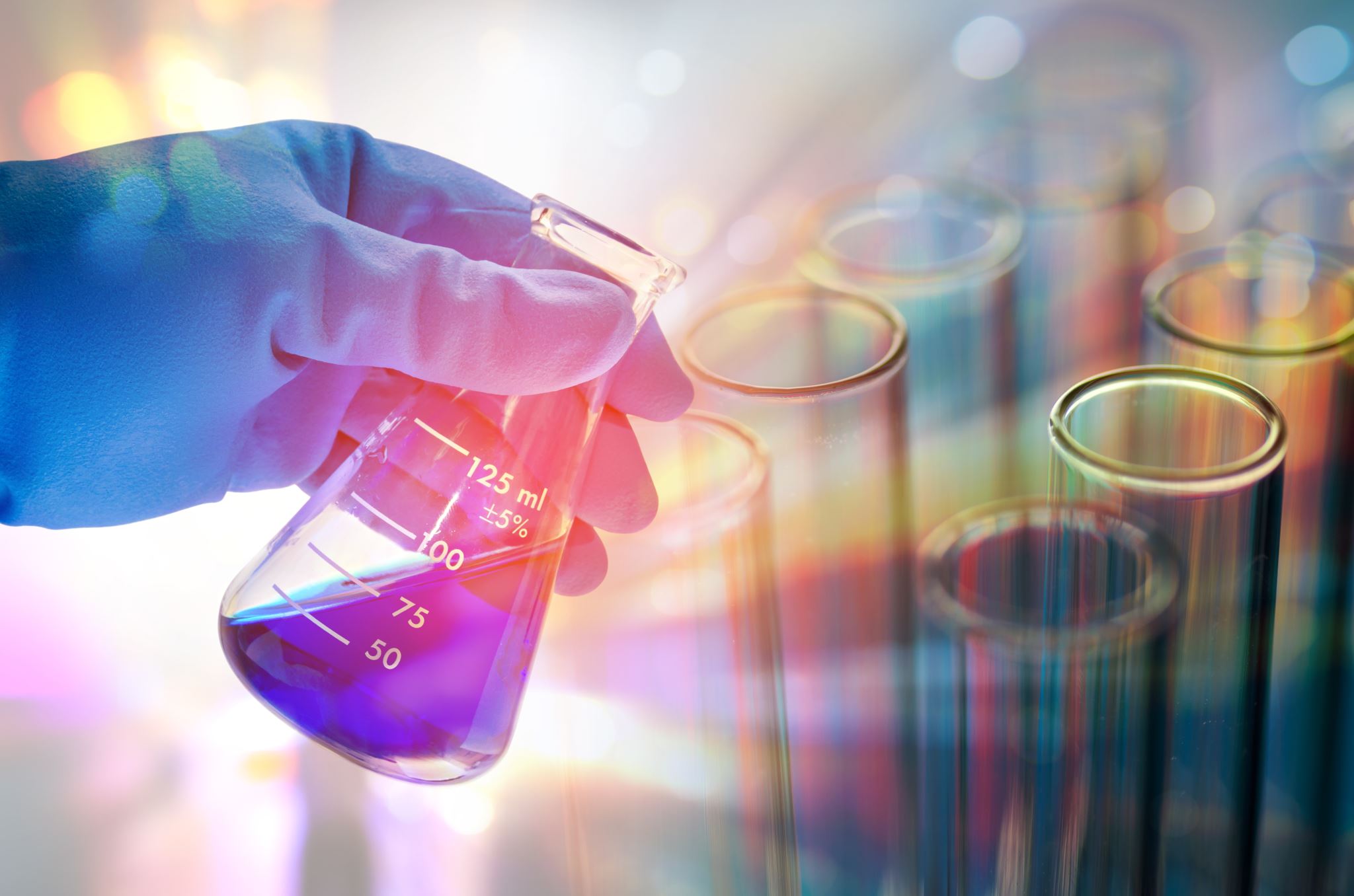 Teşekkürler
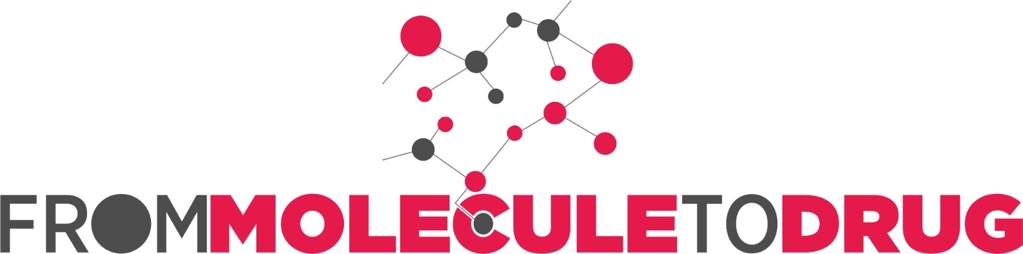 [Speaker Notes: Projemize desteklerinden ötürü Avrupa Komisyonu’na ve proje ekibinde yer alarak katkıda bulunan tüm üyelerimize ve proje kapsamındaki etkinliklere katılan herkese teşekkür ederiz.]